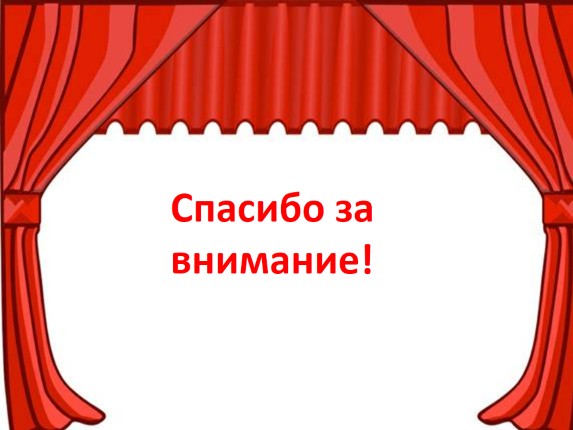 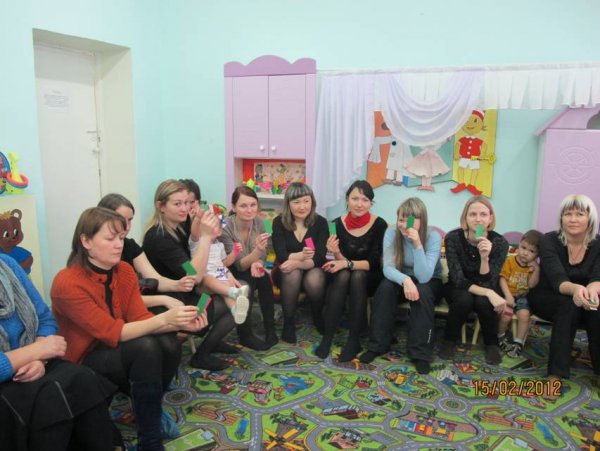 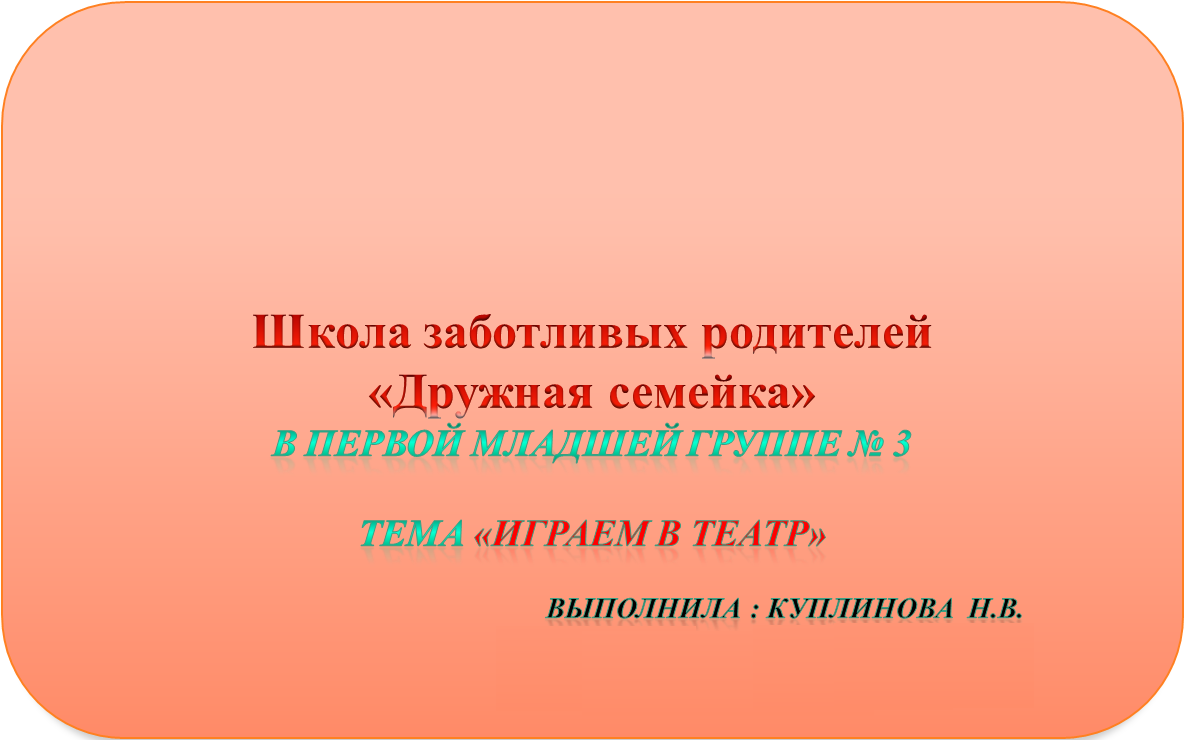 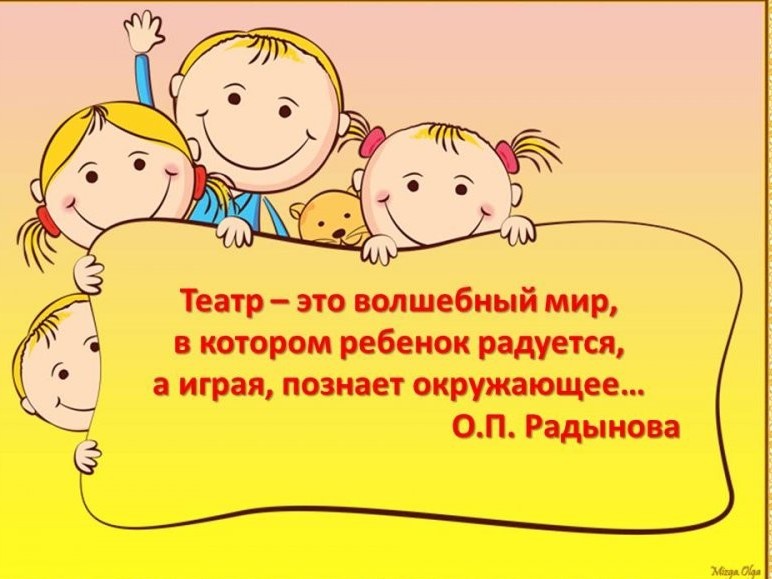 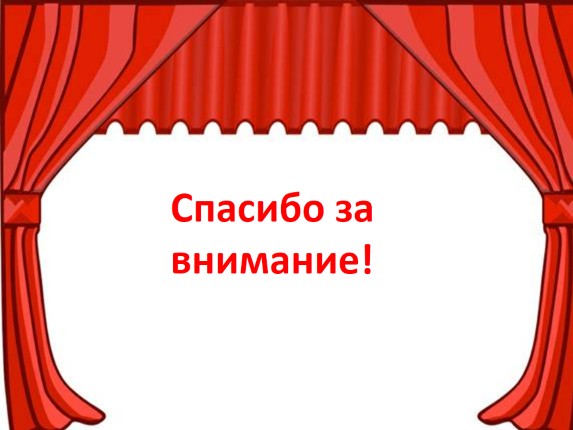 Актуальность
Окружая ребенка любовью и заботой, родители очень часто забывают о его развитии и воспитании нравственности, эффективность которых зависит от их активного участия в этих процессах. Но как показывает практика, нередко им не хватает специальных педагогических знаний и умений в данной области. Совместными усилиями родители, педагоги, способны обеспечить ребенку эмоциональный комфорт, создать условия для развития его способностей, сохранения здоровья и благополучной социализации в будущем.
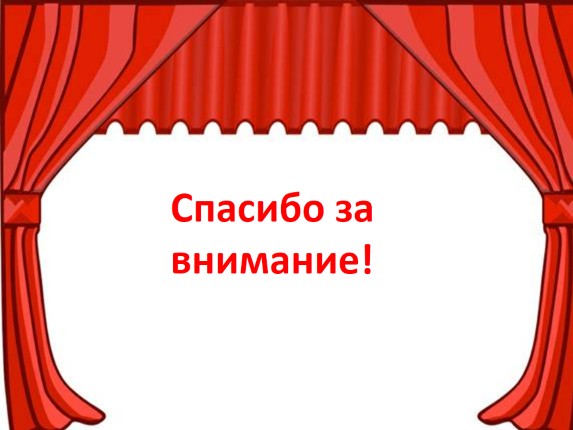 Новизна.
Новизной и отличительной  особенностью школы «Заботливых родителей» является вовлечение родителей в образовательный процесс ДОУ как равных партнеров, создание условий для обмена семейным опытом. А также формирование семейных традиций на положительном эмоциональном фоне в семье.
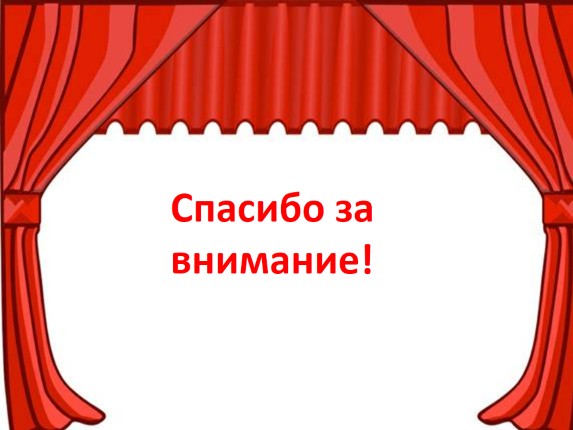 Цель:
способствование повышению педагогической культуры родителей, используя нетрадиционные способы взаимодействия педагога и родителей
пополнению их знаний по театрализованной деятельности ребенка в семье и детском саду.
*формирование ценностей содружества детей, родителей и педагогов;

*воспитание у родителей потребности и желания творить вместе с ребенком;

*раскрытие творческих способностей родителей, привлечение их в совместную творческую деятельность.
       
 *создание условий для организации совместных мероприятий родителей, детей и педагогов.
Задачи:
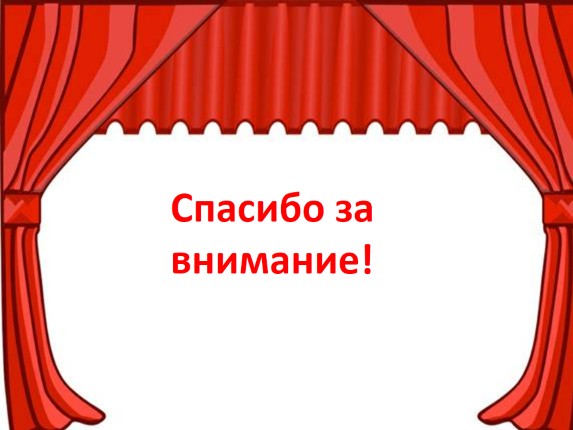 Нетрадиционные формы организации общения педагогов и родителей
Досуговые
Информационно - аналитические
Познавательные
Наглядно – 
Информационные
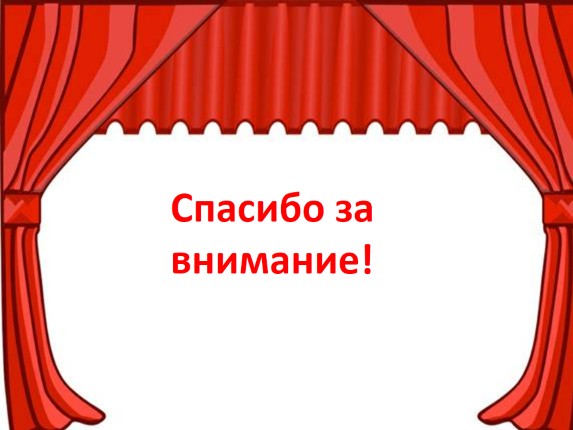 Нетрадиционные формы работы с родителями в первой младшей группе
Общие и групповые родительские собрания
Доброволец. Гость группы
Совместные работы родителей и детей
Семейные игротеки
Памятки, буклеты 
для родителей
Детско - родительский 
журнал  «Колобок»
«Встречи – знакомства»
Школа заботливых родителей
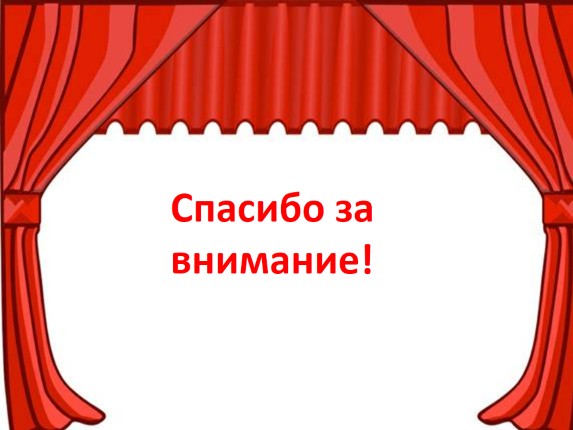 Школа «Заботливых родителей» с элементами театрализации
Форма проведения: семейные встречи.
 Участники: родители, воспитатели, дети, музыкальный руководитель.
девиз школы 
           « Познаю мир своего ребёнка!»
План проведения:
1 урок.  Мини - лекция «Развитие детей в театрализованной деятельности» (воспитатель).
2 урок. «Наш театральный уголок»  (воспитатель).
3 урок. Мастер – класс «Играем в театр дома» (музыкальный руководитель).
4 урок. Показ родителями сказки «Колобок».
5 урок. Рефлексия.
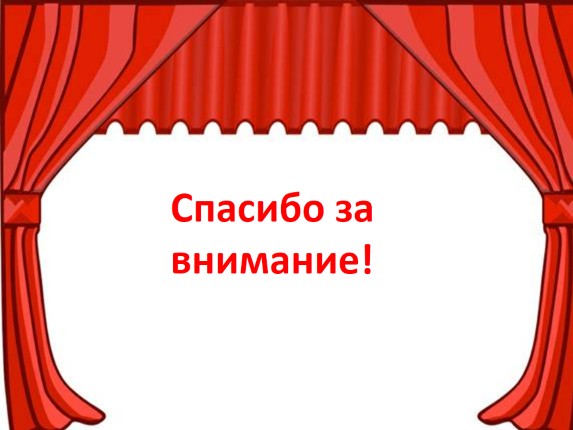 Предварительная  работа
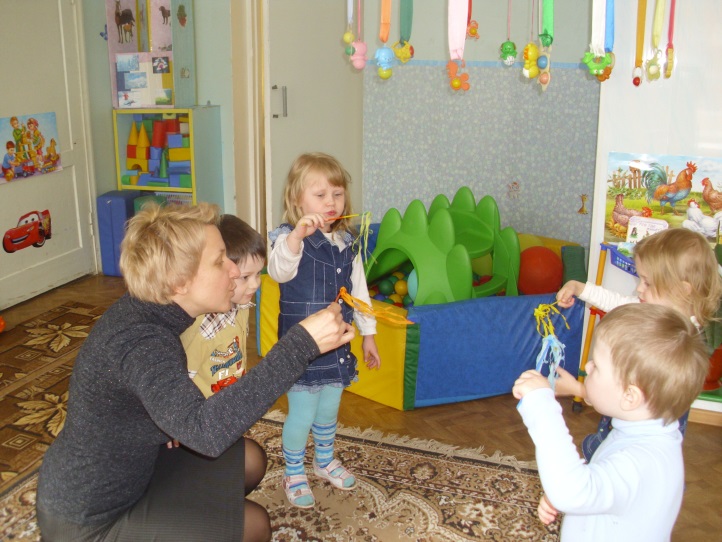 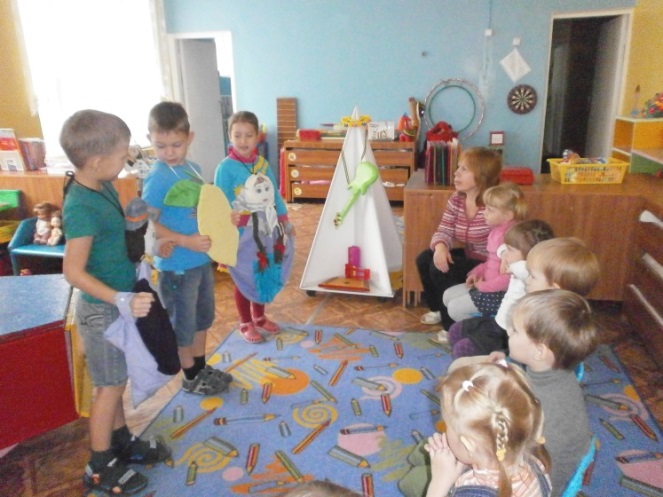 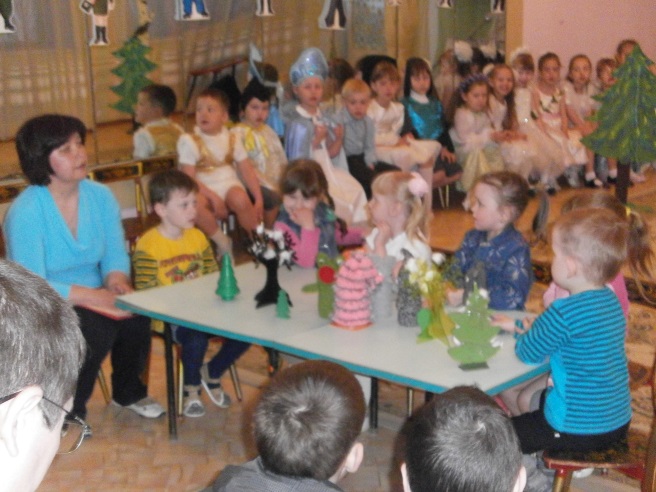 Показ детям театрализованных представлений кукольного театра.
Заучивание стихотворений, потешек, прибауток
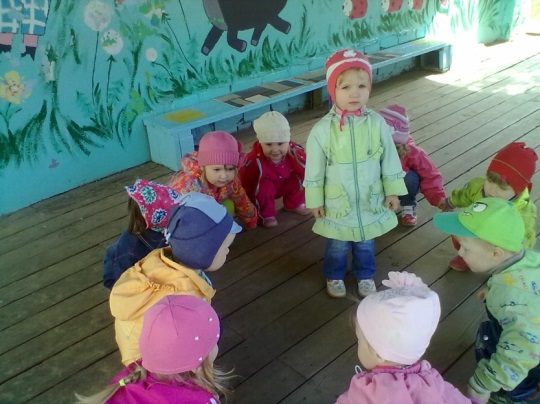 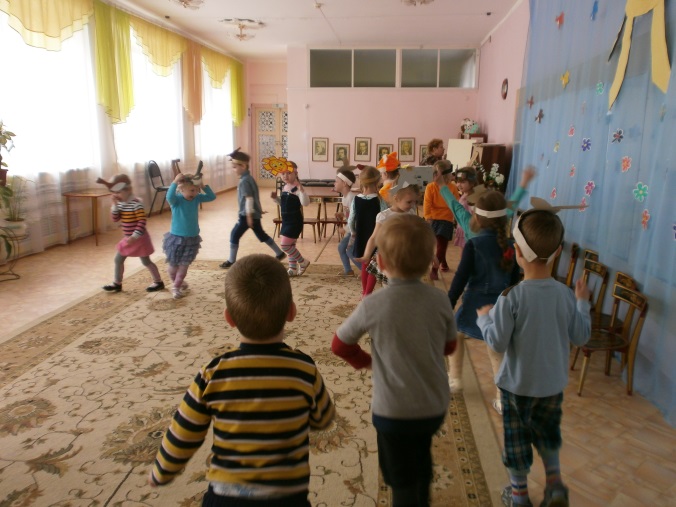 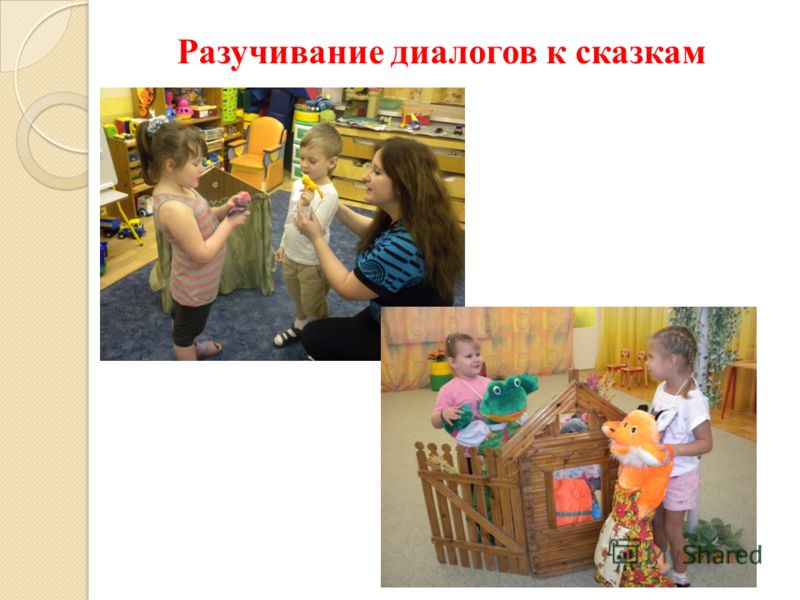 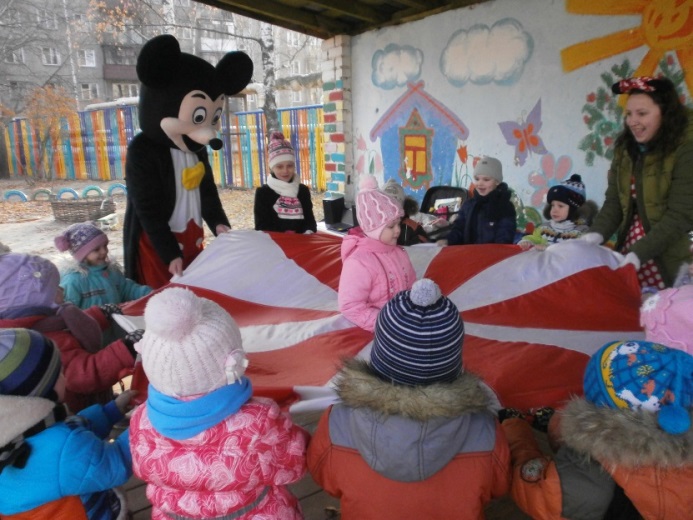 Разучивание диалогов к сказкам.
Использование в работе подвижных игр с персонажами.
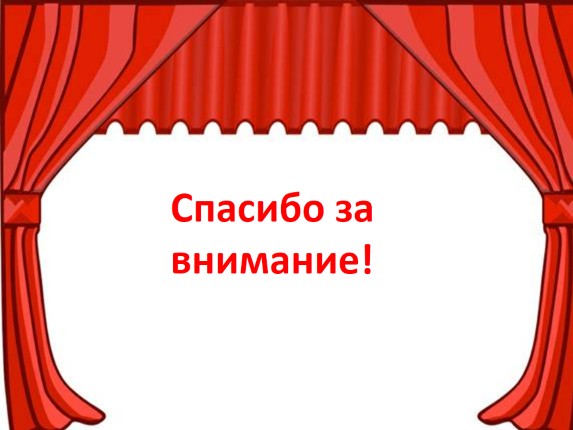 1 урок:  Мини – лекция «Развитие детей в      театрализованной деятельности»
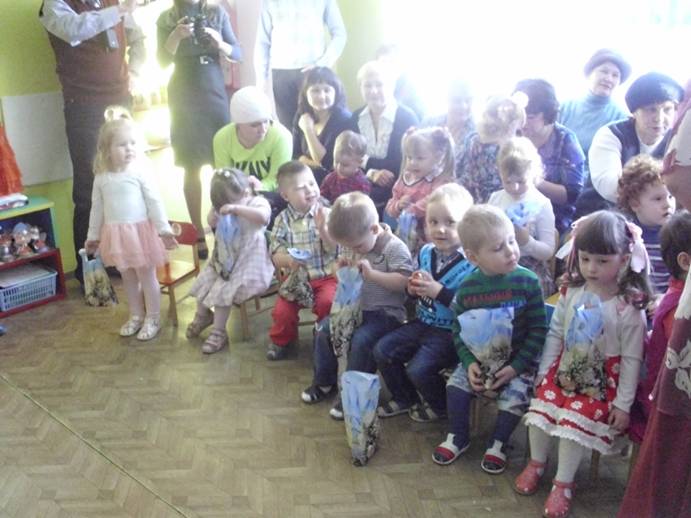 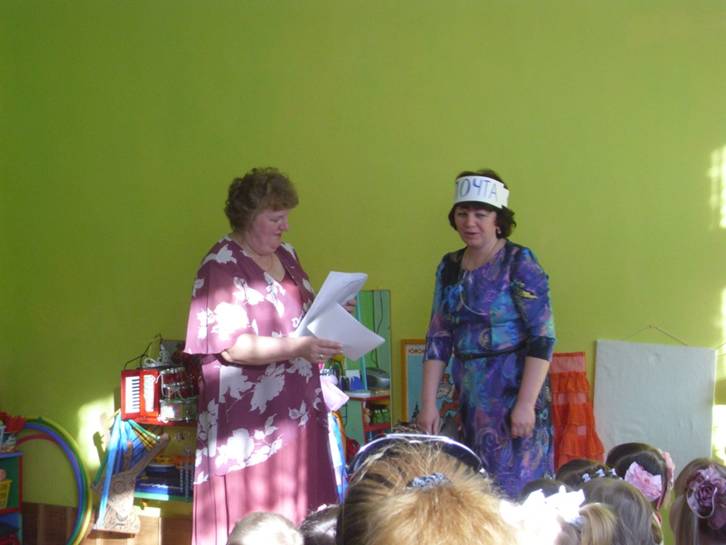 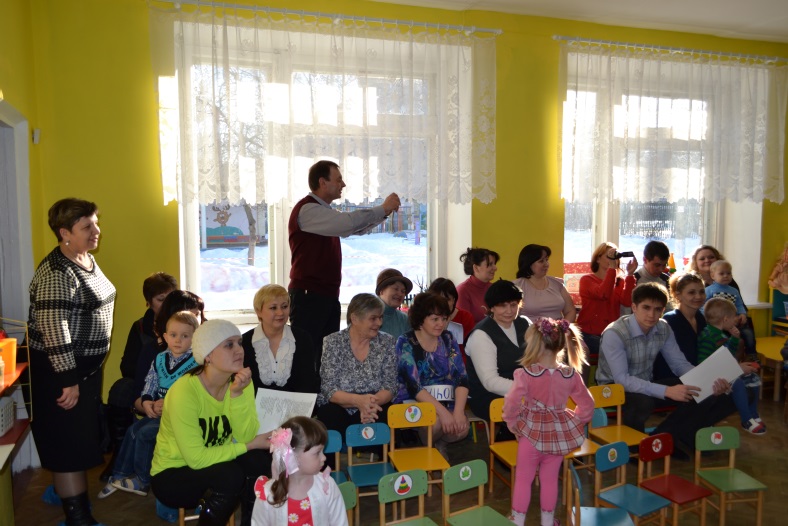 Выступление воспитателя Куплиновой  Н.В.
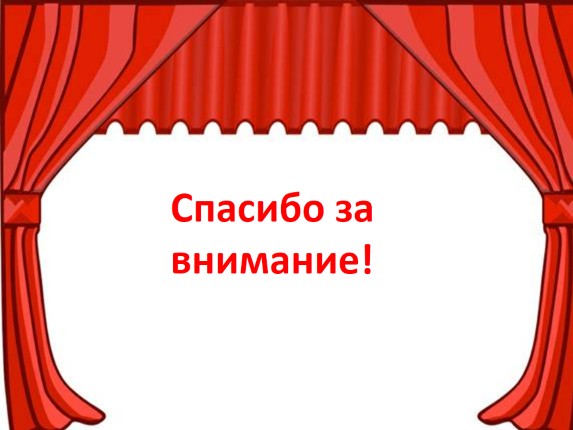 2 урок: Наш театральный уголок.
Многофункциональные ширмы
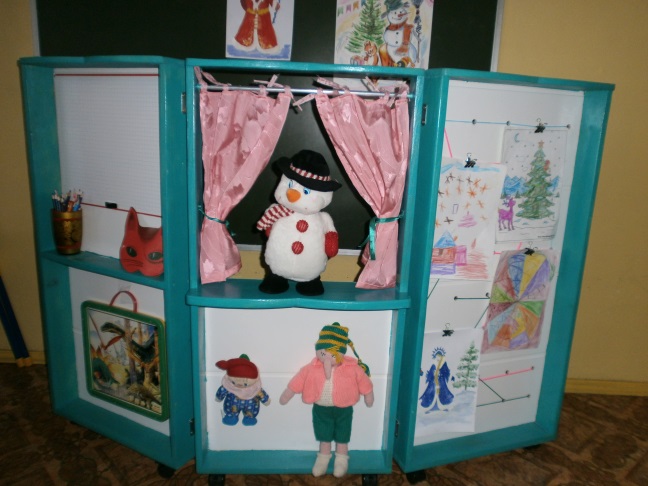 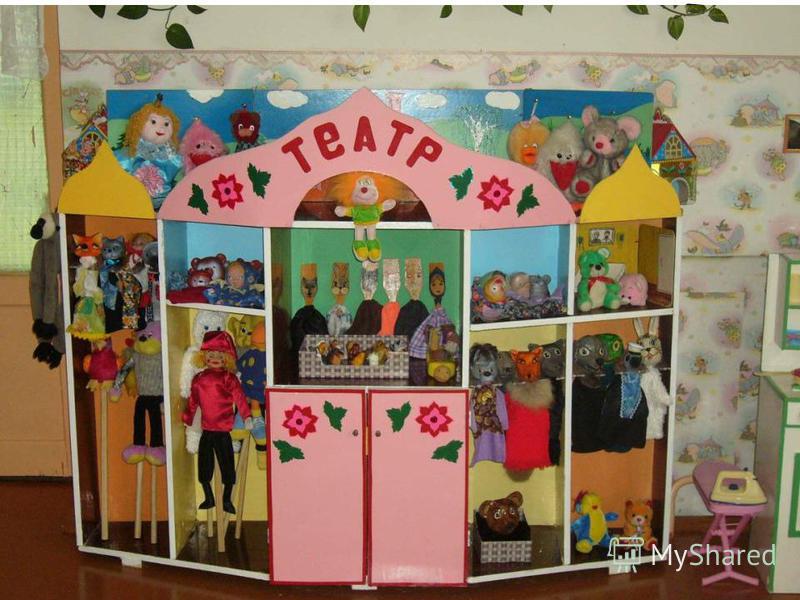 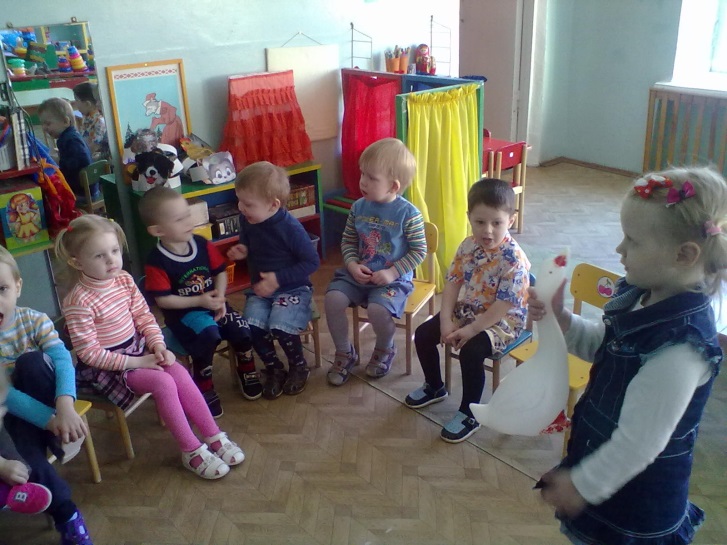 Чтение потешек
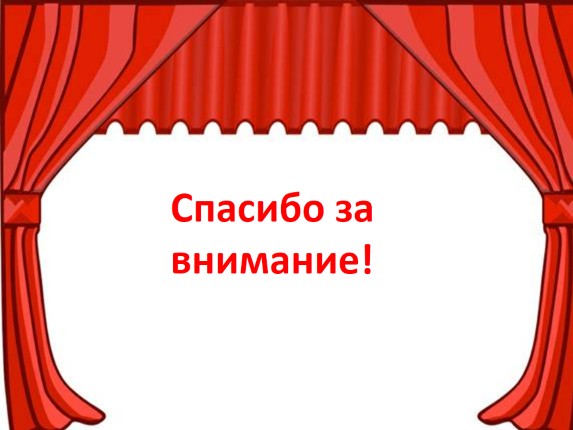 3 урок: Мастер – класс
«Играем в театр дома»
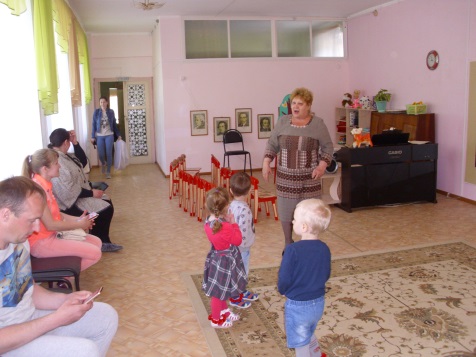 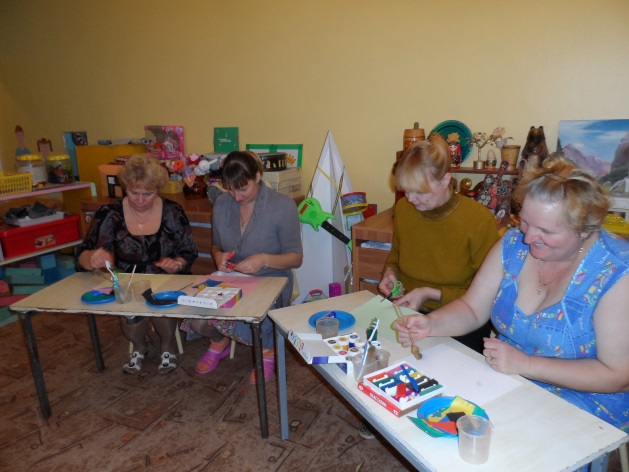 Изготовление кукол для настольного театра
Рекомендации музыкального руководителя Сапоговой Е.А.
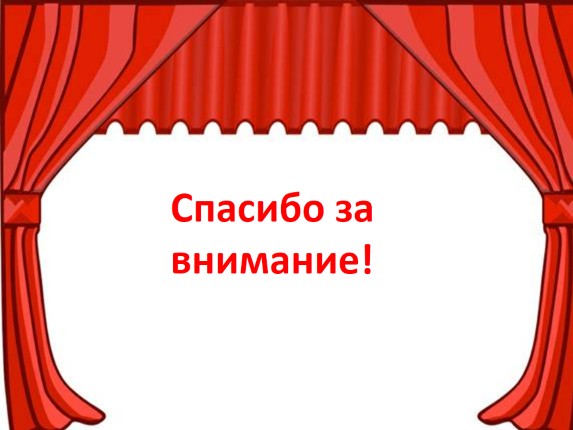 4 урок: Показ сказки
«Колобок»
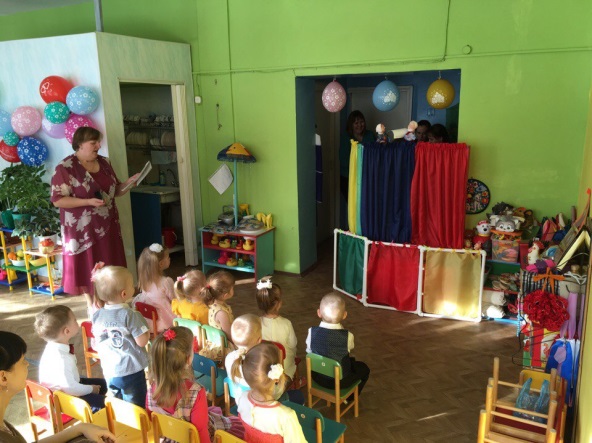 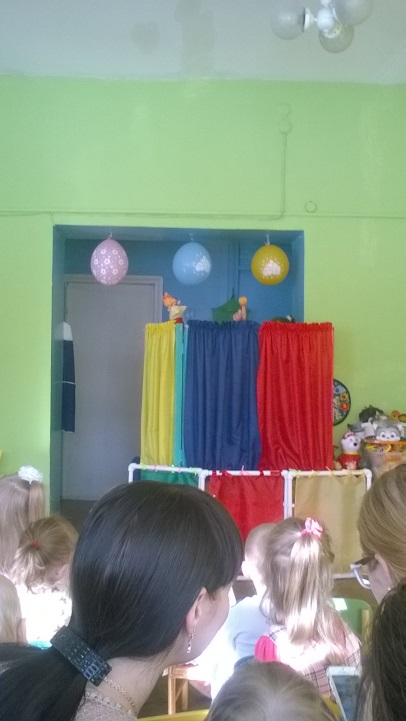 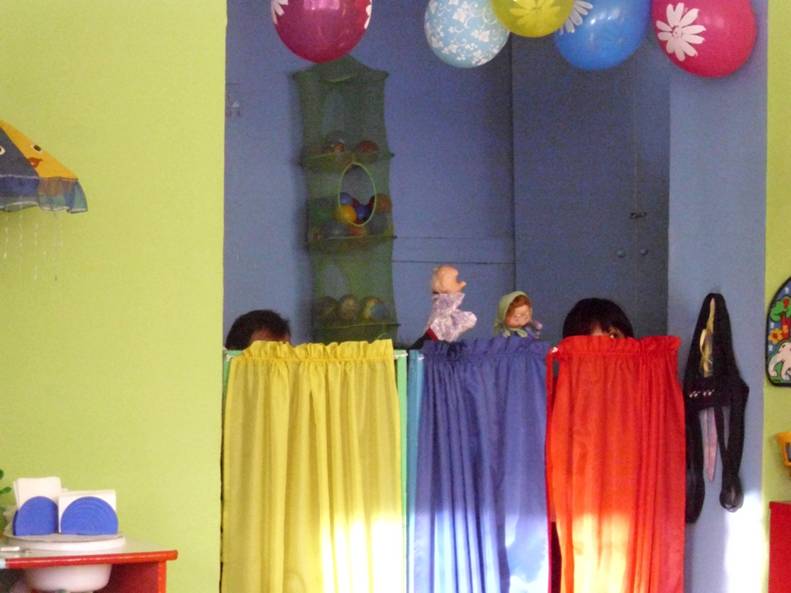 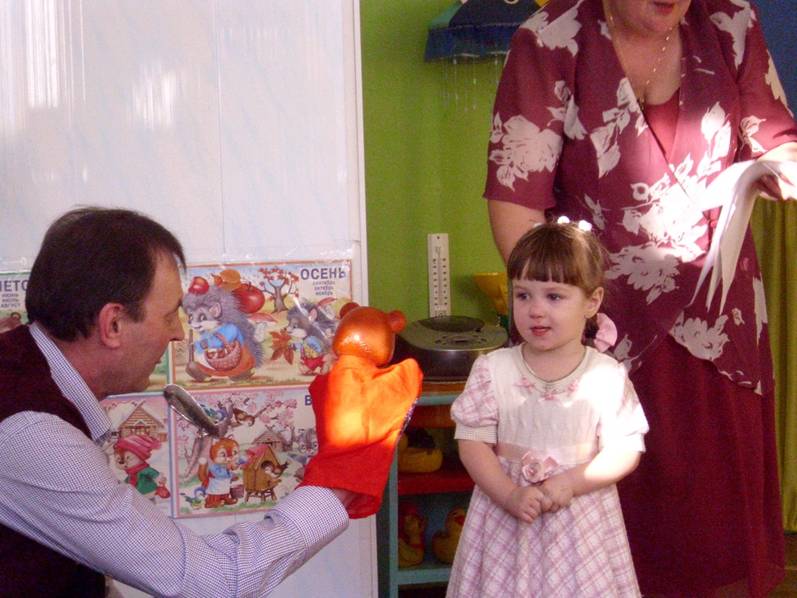 Участники: родители детей группы
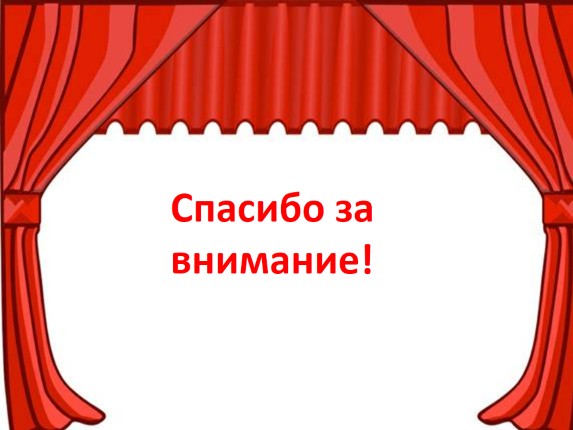 5 урок: Рефлексия 
«разноцветные Шары»
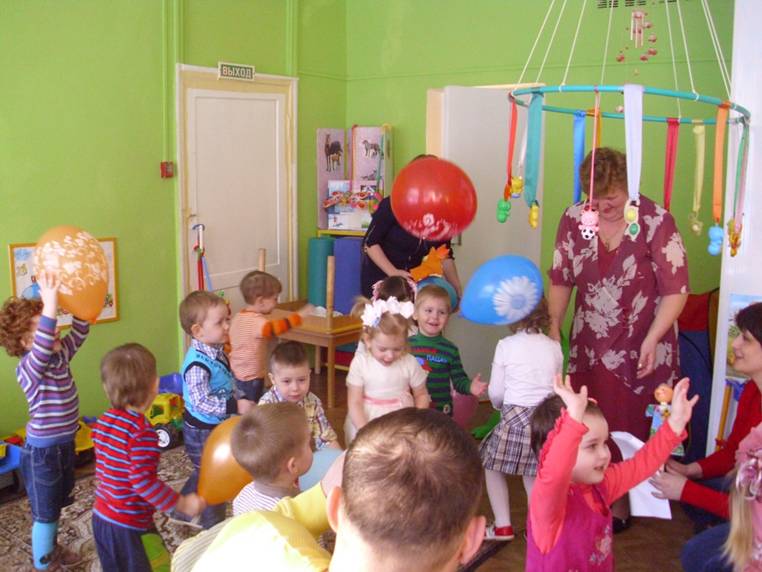 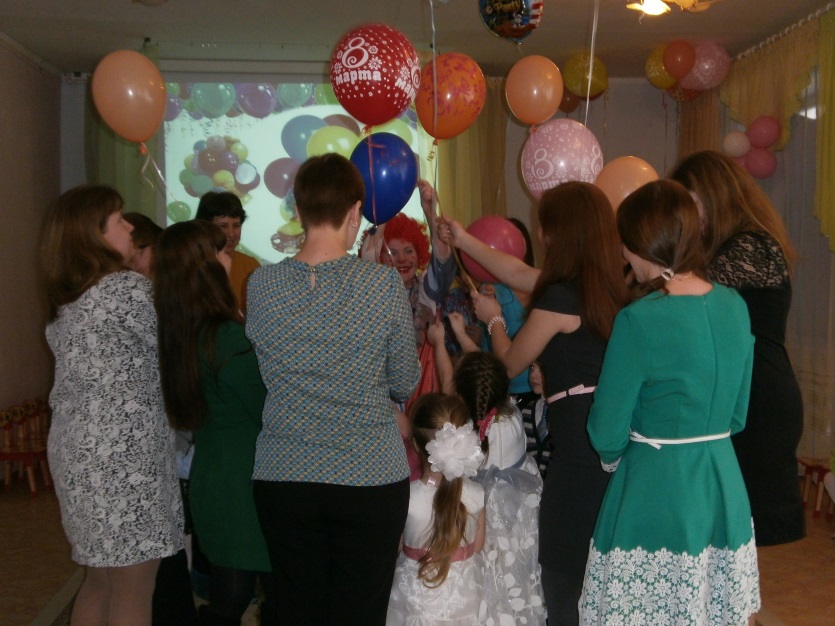 Мне понравилось…
Мне не понравилось…
В следующий раз
Мне хотелось бы…
Я задумалась…
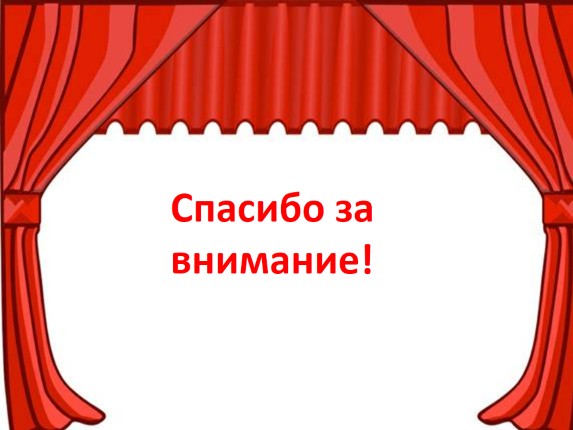 Результат
В процессе совместной деятельности дети начинают воспринимать родителей , как союзников. Показывая себя ребенку с лучшей стороны , демонстрируя те качества , которые хотят передать ему , родители дают возможность гордится ими. А гордость за своих родителей – прекрасный фундамент для развития личности. Кроме того, работа школы «Заботливых родителей» показала, что атмосфера, которая  возникает в процессе общения детей и родителей в детском саду переносится в домашнюю обстановку и побуждает родителей быть примером для своих детей. А мудрая пословица гласит , что «Слово учит, а пример заставляет подражать».
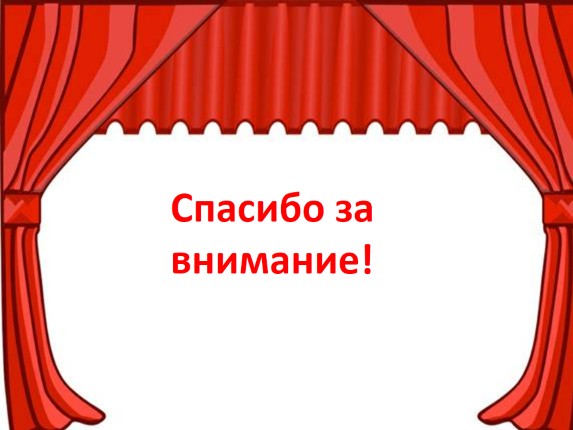 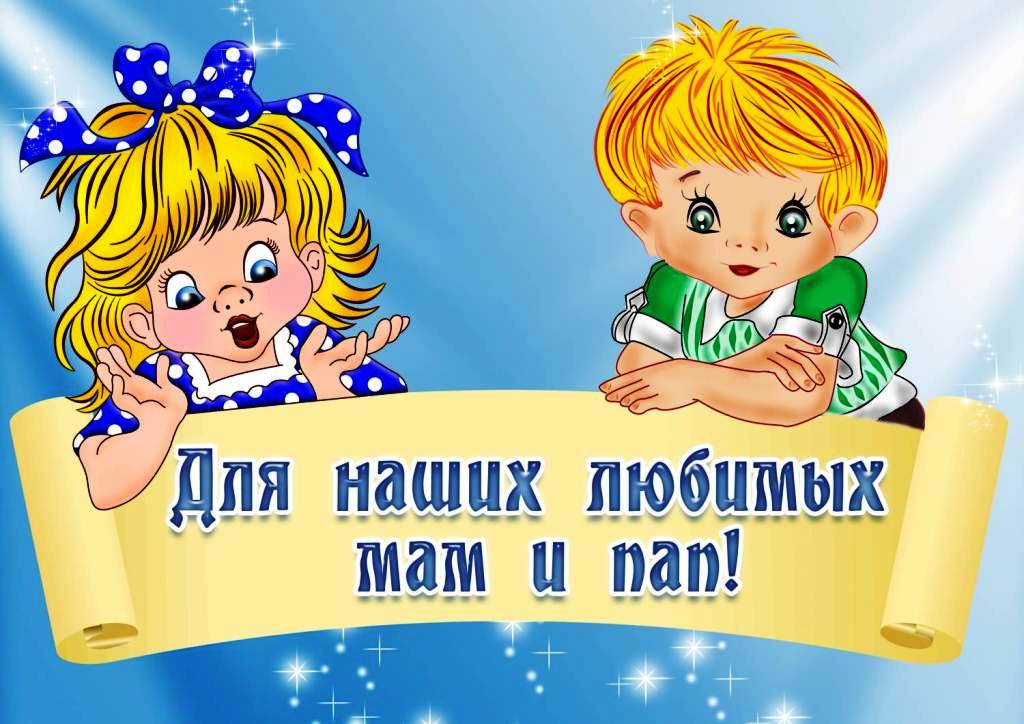 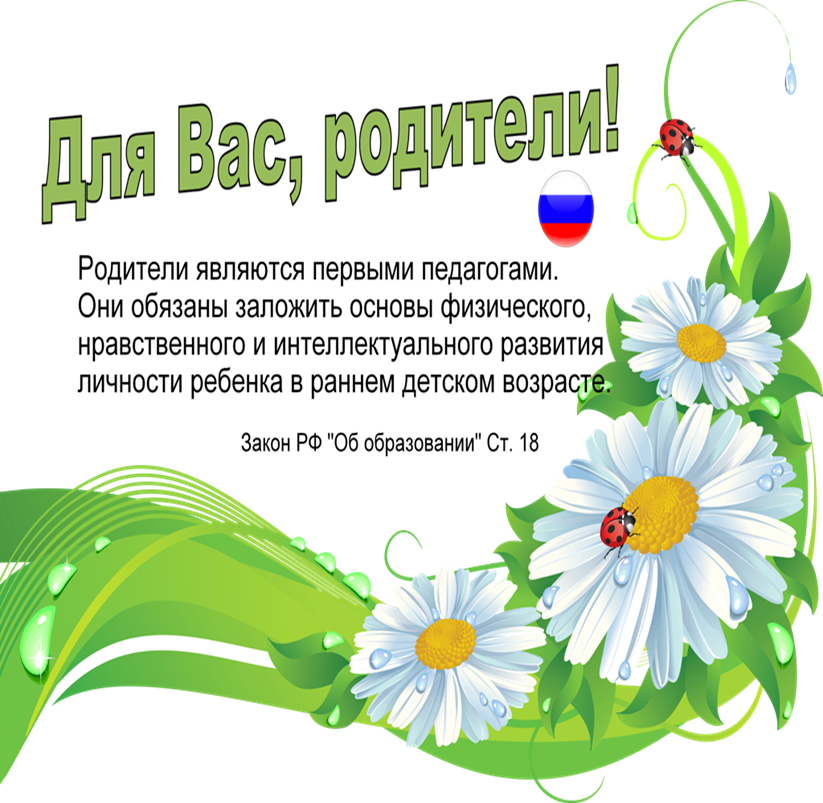